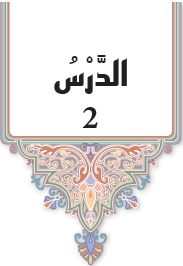 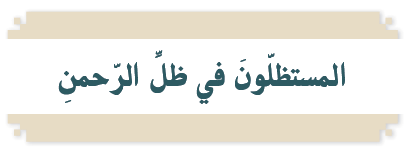 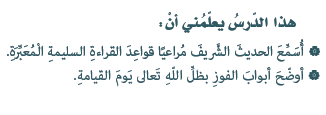 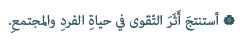 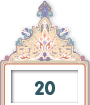 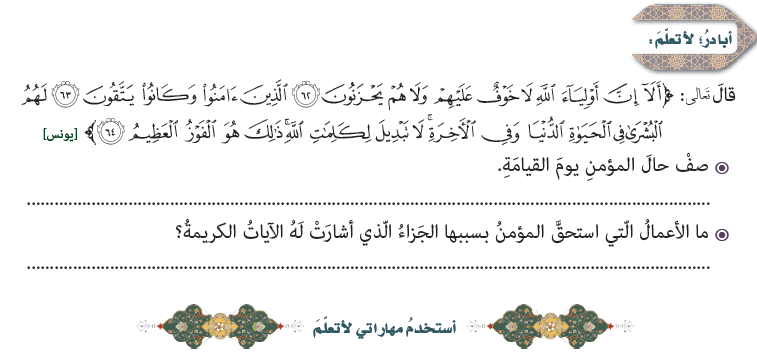 لا خوف عليهم ولاهم يحزنون
الإيمان والعمل الصالح
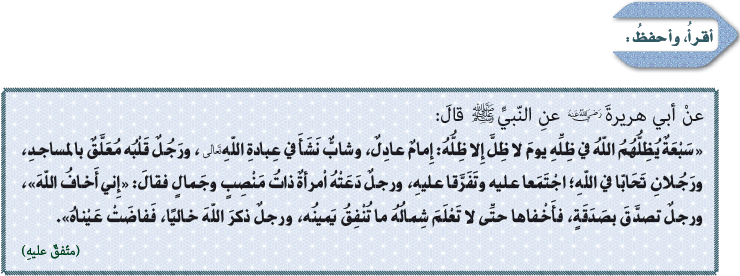 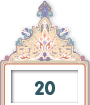 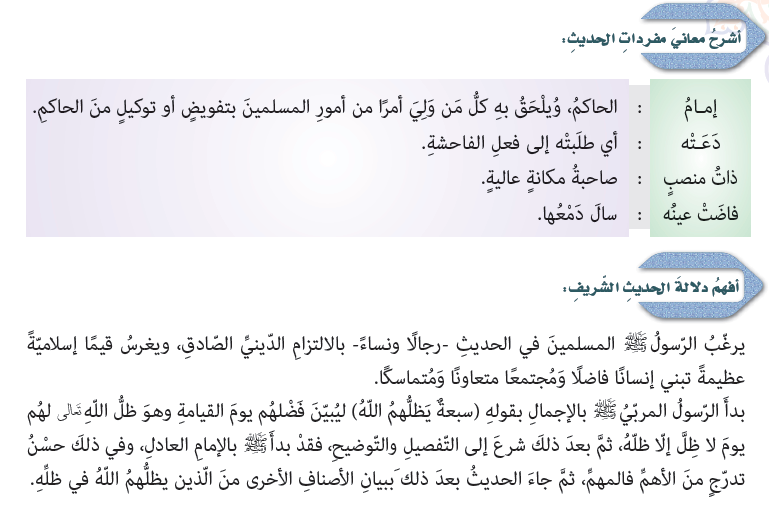 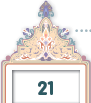 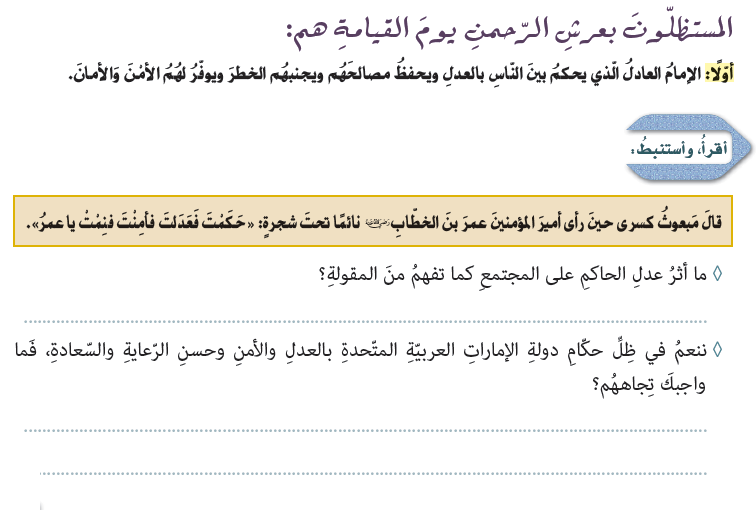 الأمن والسلامة وعدم الخوف
طاعتهم
الدعاء لهم
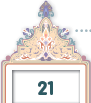 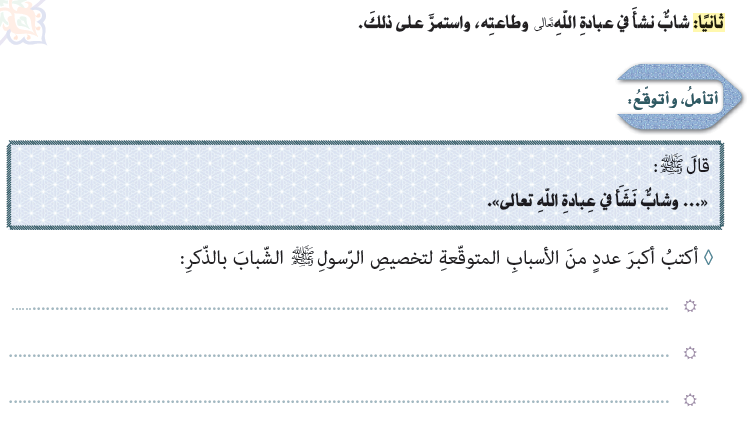 القوة
العلم
بناة المستقبل
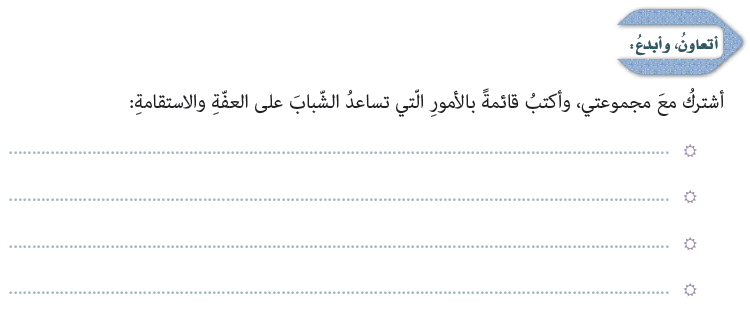 العبادة
الأخلاق
الصحبة الطيبة
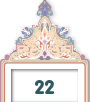 التربية الصالحة
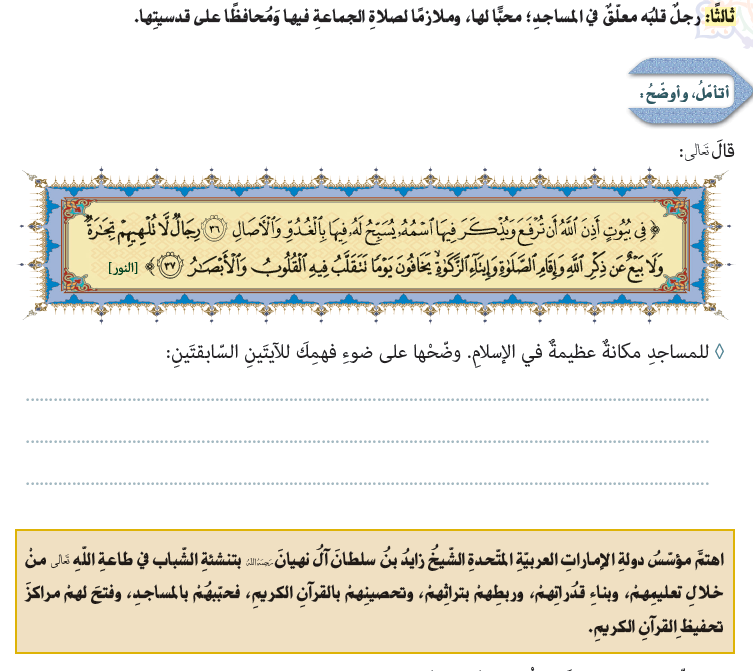 أن اعمار المساجد يكون بالتسبيح والذكر 
وعدم الانشغال عنها بالبيع والتجارة
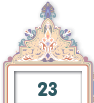 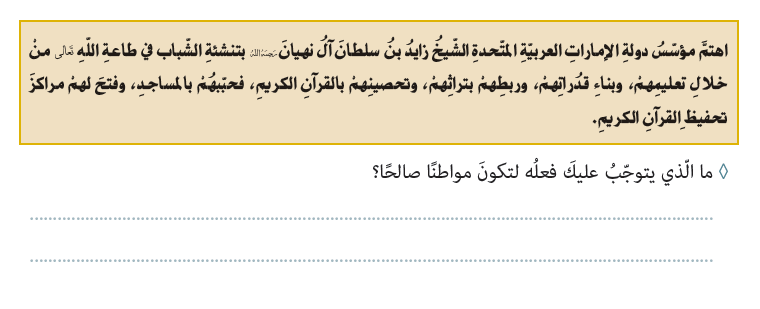 الالتزام بالدين والقيم
احترام القانون
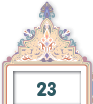 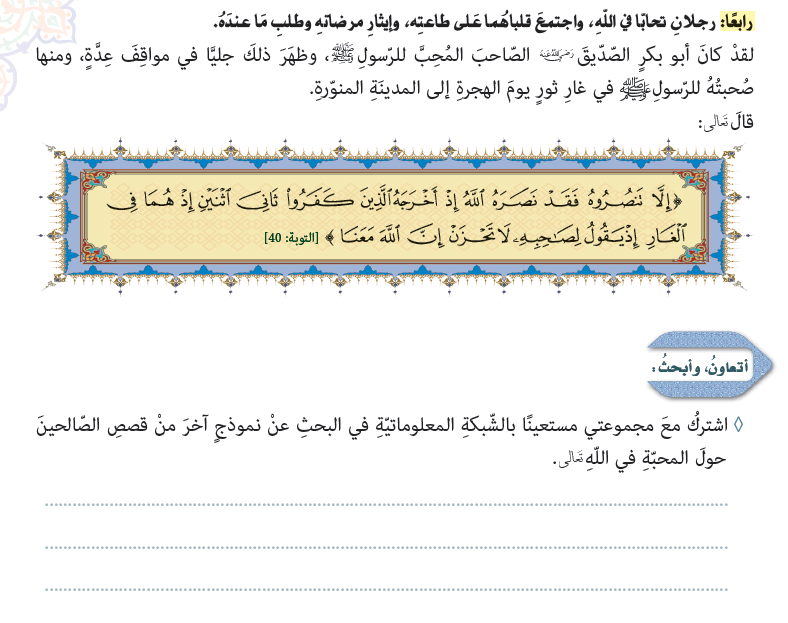 واجب
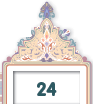 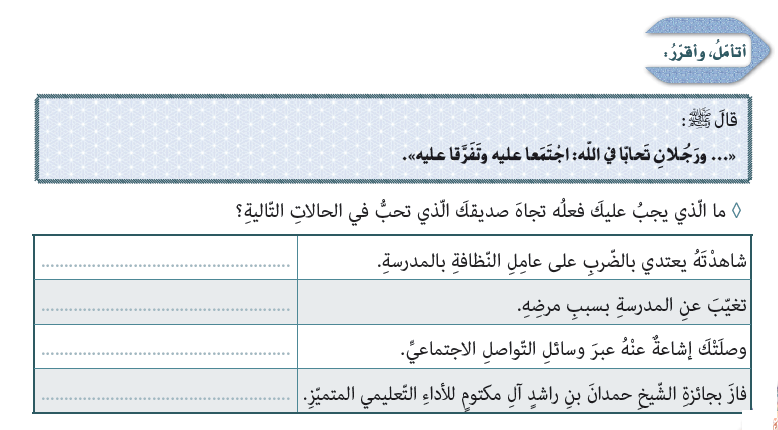 أمنعه من ذلك
أتصل به وأطمئن عليه
أتأكد منها ولا أنشرها
أبارك له
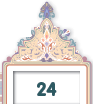 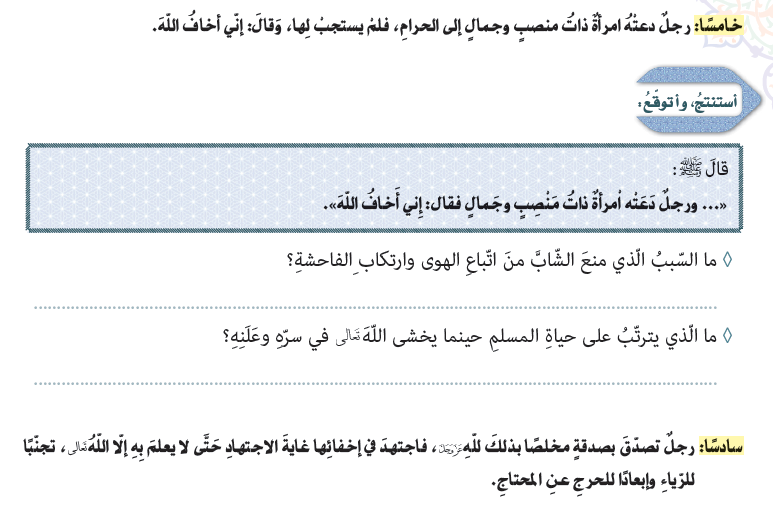 الخوف من الله
تستقر حياته ويفوز برضا الله في الدنيا والآخرة
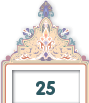 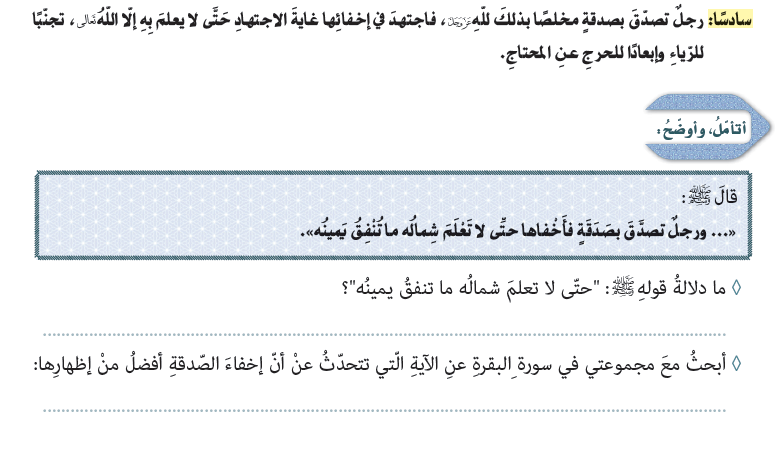 السرية التامة
إِن تُبْدُواْ الصَّدَقَاتِ فَنِعِمَّا هِيَ وَإِن تُخْفُوهَا وَتُؤْتُوهَا الْفُقَرَاء فَهُوَ خَيْرٌ لُّكُمْ وَيُكَفِّرُ عَنكُم مِّن سَيِّئَاتِكُمْ وَاللّهُ بِمَا تَعْمَلُونَ خَبِيرٌ
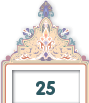 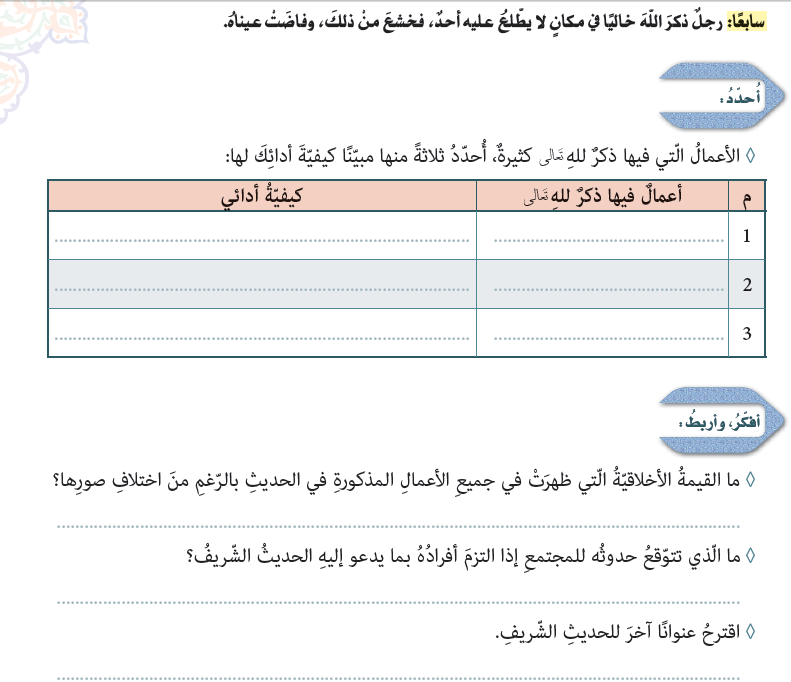 الصلاة
قراءة القرآن
الاستغفار
الصدق والإخلاص
السرور والسعادة والتقدم والازدهار
سعداء أهل القيامة
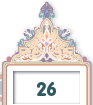 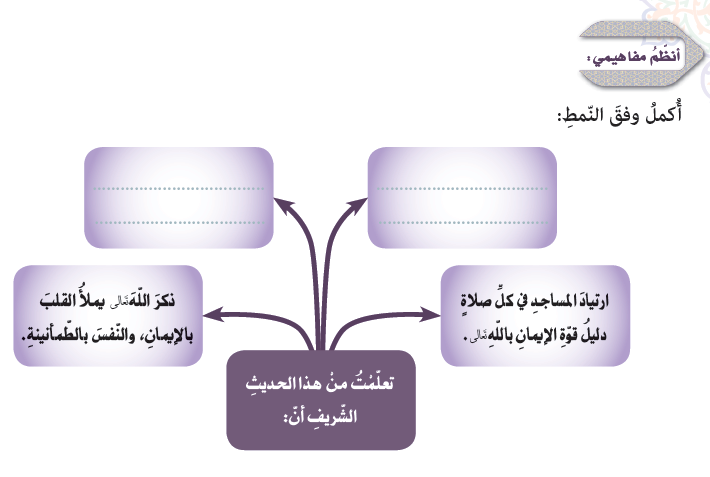 الإكثار من الصدقة
خشية الله 
سراً وعلانية
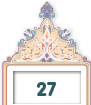 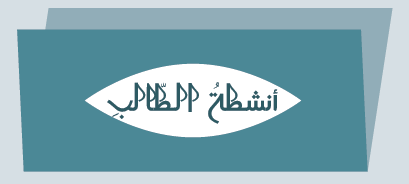 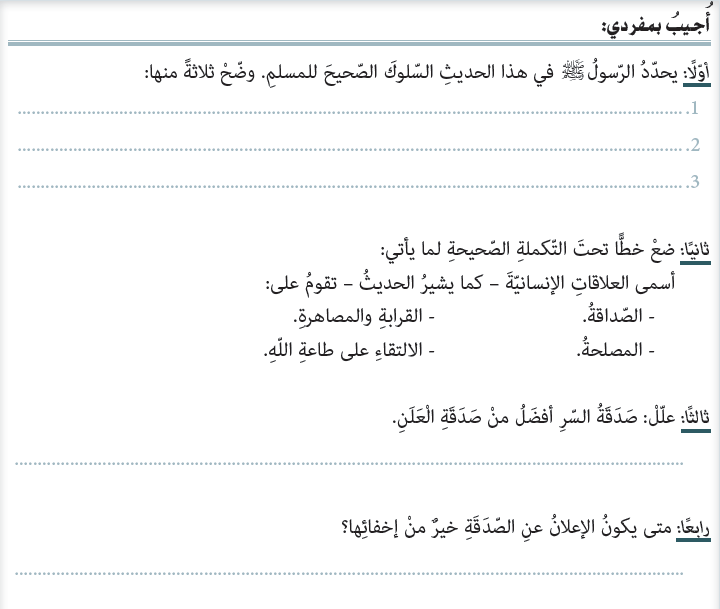 الذهاب للمساجد
كثرة الصدقة
العدل
لأن صاحبها يكون صادقاً في فعله أكثر
عند التشجيع عليها للآخرين
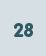 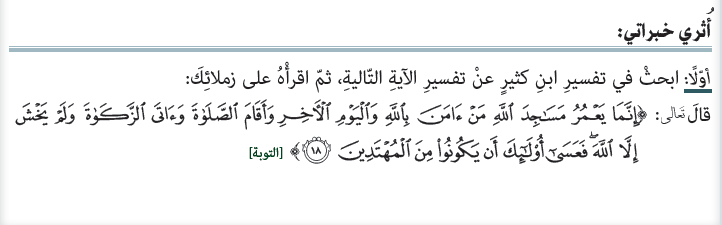 واجب
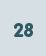 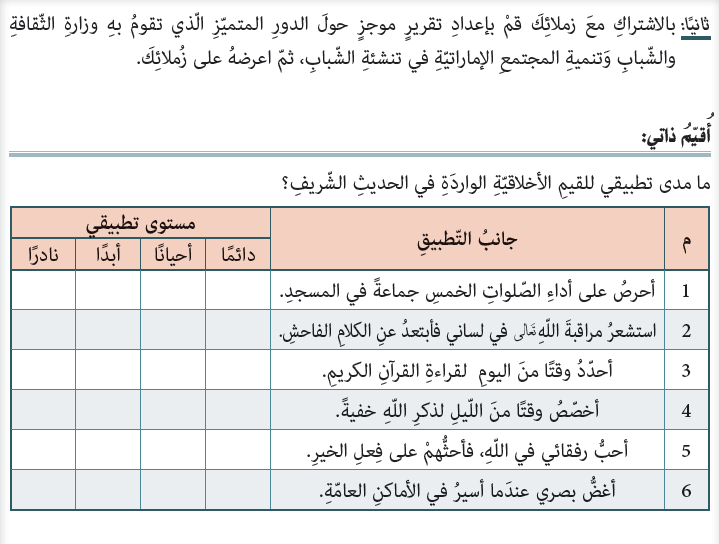 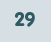 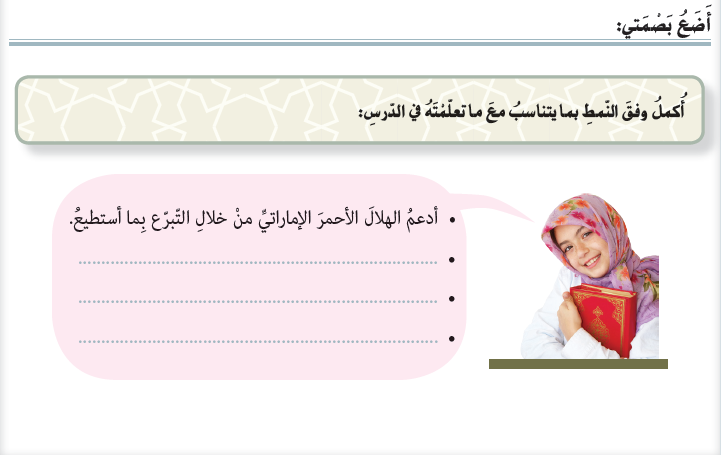 الإكثارمن الصدقة على المحتاجين
إعمار المساجد مادياً ومعنوياً
عدم ارتكاب المحرمات
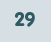